III МЕЖДУНАРОДНЫЙ КОНКУРС ЦИФРОВЫХ ОБРАЗОВАТЕЛЬНЫХ РЕСУРСОВ «IT – ЭФФЕКТ»
Климова Елена Владимировна, учитель химии и биологии МБОУ «Средняя общеобразовательная школа с. Шереметьевка Лысогорского района Саратовской области»
Кислород – основа жизни!?
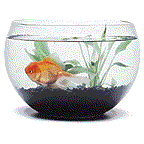 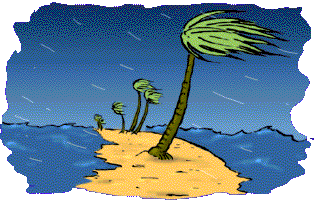 Строение атома
О   ) )             1s2 2s2 2p6
 +8   2 6
   8 е
История открытия кислорода
Швед К. Шееле путем нагревания селитры
Англичанин Дж. Пристли при нагревании оксида ртути 
Француз А. Лавуазье дал название
Химический элемент– кислород образует 2  аллотропных видоизменения
Кислород – О2, газ малорастворимый в воде, без цвета, запаха
Озон-  О3, газ, малорастворимый в воде, голубого цвета, имеющий запах свежести.
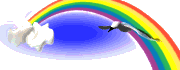 Круговорот кислорода в природе
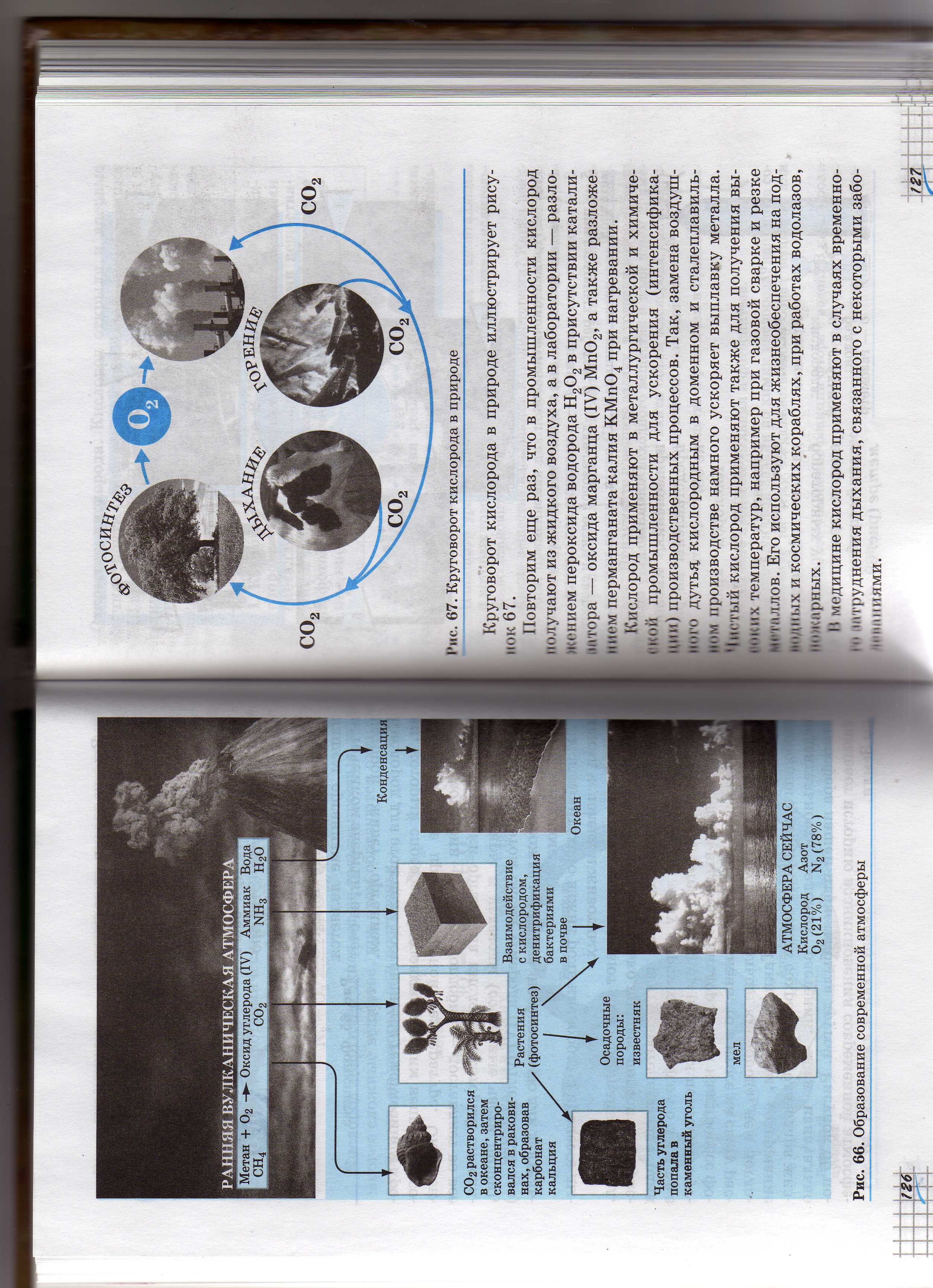 Получение кислорода
Существует несколько способов получения кислорода:
1)	2Н2О = 2 Н2 + О2
2)	КМnО4 = К2МnО4 + МnО2 +О2
3)	6 СО2 +6Н2О =С6Н12О6 + 6 О2


(УЧАЩИЙСЯ  ДЕМОНСТРИРУЕТ  ПОЛУЧЕНИЕ  КИСЛОРОДА  В  ЛАБОРАТОРНЫХ  УСЛОВИЯХ – разложением марганцовки)
Химические свойства
Взаимодействие с металлами,  
Взаимодействие с неметаллами
Взаимодействие со сложными веществами
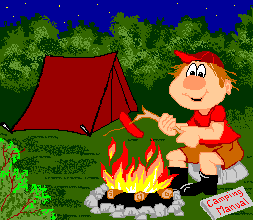 Применение кислорода
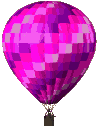 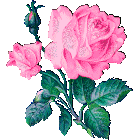 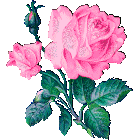 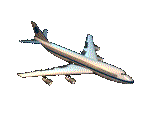 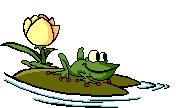 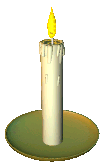 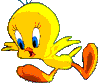 Вывод: Кислород – газ, поддерживает дыхание, горение, влияет на жизнедеятельность всех живых организмов
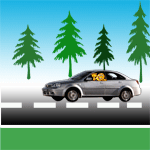